他們的感官生命故事
楊照〈氣味〉





周芬伶〈酸柚與甜瓜〉
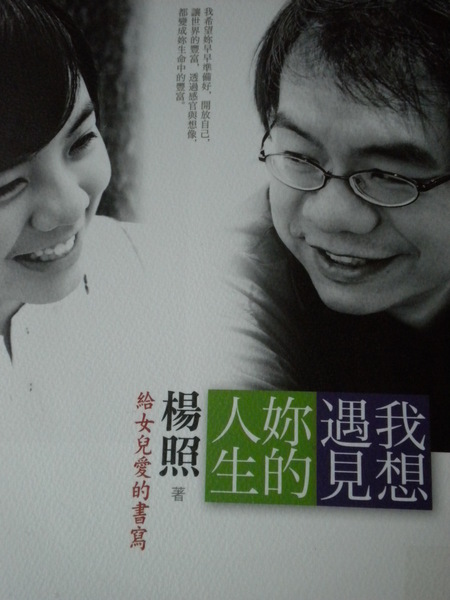 年少輕狂的自省
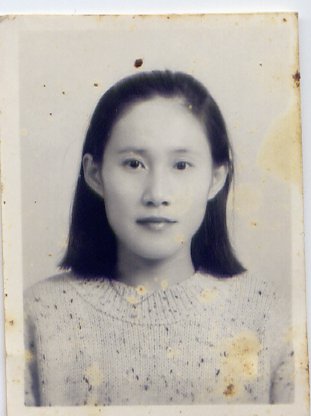 婚姻不是我想的那樣？
楊照
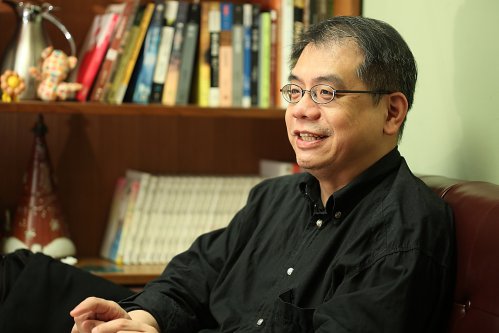 李明駿筆名楊照，台北市人。台灣大學歷史系畢業，現任中央研究院史語所約聘助理研究員。
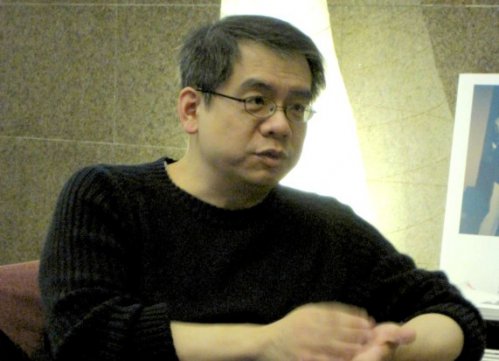 楊照的作品，論述心靈成長及救贖之外，也寫現實社會，並用嘲諷的方式加以批判。
楊照〈氣味〉
二十幾歲的時候，很自然地認為記憶主要是視覺的事。看到了甚麼，像拍照或錄影般原件原樣存留下來，事過境遷，需要時再把略略打了折扣的影像搬出來映放一番。
視覺不會失誤嗎？
回憶除了視覺外，還能怎麼記憶？
記得但卻從來不曾去喚起的記憶，應該算記憶還是遺忘呢？沒有去喚起的記憶，又如何能確定究竟是記得還是忘卻了？
  
  通往迷宮，唯有氣味與聲音是引路的手電筒。
楊照〈氣味〉
淤泥濃臭 

氣味引領我走向一條我以為已經消失封閉了的隙縫，我眼前看到的不再是大直街上紛紛亮起的路燈車燈招牌燈，而是人聲漸消闃靜的植物園。 

嗅覺連結到大腦倉庫，時空跳脫， 喚起年少的記憶。
那一年，我們一起做的「壞事」
把教官推入荷花池
  當時覺得難以忘懷，後來畢竟還是忘了。忘得很徹底。
  視覺是不可靠的，因為視覺是道德的。
  嗅覺卻不管你甚麼道德不道德，它甚麼都留著 。
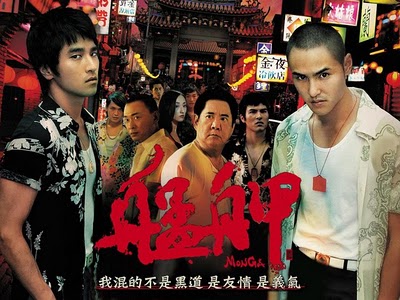 我們是我們是全世界最好管閒事的人。管別人的事總是解釋成「義氣」。
為朋友兩肋插刀在所不惜，為朋友而不是為了自己去搗蛋去向權威挑戰，格外熱心格外有成就感。
楊照〈氣味〉
荷花池事後第二天，……教官突然變得對C非常溫和客氣。

如果你是作者，你會有什麼感受？
狂喜，實現正義感！
挑戰權威，證明自己！
楊照〈氣味〉
沒想到即使是大人，即使是我們心目中最威武最具「男人氣概」的軍人，都那麼容易被驚嚇被恐嚇。暗夜裡莫名突襲的暴力，原來在大人社會裡這麼有效。
看到這裡， 你認為這次報復成功，
楊照覺得……
雖然報復成功，可是卻失落了原本對公理正義的信心罷。原來暴力那麼容易改變事實。那樣的暴力來自我們自己，讓我們不安；那樣的暴力也就有可能由別人施加在我們身上，我們的表現大概不會比教官英勇罷，這樣的想法又讓我們害怕。
十幾年後我重訪這些震駭與疑惑依舊感到震駭與疑惑
楊照〈氣味〉
你有過類似的經驗嗎？
   當年自以為很好，後來才知道除了好之外，還有錯綜複雜的感覺。
   你曾被自己的回憶給騙過嗎？